Regional Exercisepower struggle
Kris Kaus and Emily Moilanen, Metro Regional Healthcare Preparedness Coordinators
August 4, 2022
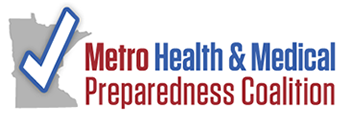 Welcome and Introductions
Welcome to exercise day!
Lead Controller for the exercise:  Emily Moilanen, Metro RHPC
Exercise Director: Kris Kaus, Metro RHPC
Metro Health and Medical Coalition – POWER STRUGGLE EXERCISE
2
Exercise Planning Team members
We want to say a big THANK YOU to our planning team members:
Kim Perez, Our Lady of Peace, Hospice
Michelle Nettesheim, HealthPartners, Hospice
Sara Burley, Pediatric Home Services, Home Care
Beth Oslund, Accra, Home Care
Shelly Starry,  Allina, Home Care and Clinics
Pam Hayle, Cassia, Long Term Care
Rod Topp, Benedictine Living Community, Long Term Care
Emily Moilanen, Metro Coalition, RHPC – Lead Planner
Carol Christians, Metro Coalition, Principal Office Specialist
Kris Kaus, Metro Coalition, RHPC – Exercise Director
Metro Health and Medical Coalition – POWER STRUGGLE Exercise
3
Exercise Logistics
Exercise Length:  3 hours 
Exercise Play: 1300 – 1600
Hotwash (at facility site): 1530 - 1600
Integrated venue:  Virtual exercise room through Zoom and your on-site location:
The zoom room will remain open throughout the exercise.  
You will be muted, therefore please use the “Q&A” function in the Zoom Room for any questions throughout the exercise.
You will be given scenario updates throughout the exercise from the Exercise Director.
Site Controllers please refer to your MSEL and ensure you are monitoring exercise flow and are back for each module’s injects/updates.  Time will go fast!
Times may adjust during the flow of the exercise.
Metro Health and Medical Coalition – POWER STRUGGLE Exercise
4
EXERCISE BEGINS
Metro Health and Medical Coalition – POWER STRUGGLE Exercise
5
Module 1:  Severe weather
August 4, 2022 (Thursday): 1:00 pm

Local news channels are reporting damage to buildings and downed powerlines in cities along the western boarder of Minnesota. The news reports warn that high winds, large hail, and heavy rain from this slow-moving storm front will be moving into the metro area within the hour.  Your area is under a Severe Thunderstorm Watch.  The current temps are in the high 90’s with high humidity.  

Next Exercise Room Update: 1:30 pm
Metro Health and Medical Coalition – Power struggle Exercise
6
Module 2:  Loss of power
August 4, 2022 (Thursday): 2:30 pm
You are currently under a Severe Thunderstorm Warning.  The high winds have knocked down several power lines across the metro and west central region that has resulted in loss of power to several counties including to your entire facility/client’s home.   The outside temperature remains in the high 90’s with high humidity. Local news channels are tracking the storm and storm damage.  The severe weather warning for your area remains in effect until approximately 4:00 pm for your area.   

Utility Company Inject: Xcel Energy Representatives
Please put any questions you may have for Xcel in the “Q&A” box.
Don Wishard, Operations Manager
Andrew Hawkins, Personal Accounts Supervisor
Tim Laughlin, Digital Content Manager

Next Exercise Room Update: 2:20 pm
Metro Health and Medical Coalition – power struggle Exercise
7
Module 2:  Loss of power
Message Inject:

THIS IS AN EXERCISE.  

“Xcel is reporting that power to your area/client’s home is not expected to be restored for at least 24-48 hours, maybe longer. “



Next Exercise Room Update: 2:20 pm
Metro Health and Medical Coalition – power struggle Exercise
8
Module 3:  MINOR flooding
August 5, 2022 (Friday): 10:00 am

Heavy rain continues to fall and has caused water to leak into your facility in a subset of patient rooms/into your client’s home.  The flooding in the building/client’s home, in addition to the continued power outage and rising temps, may be pointing to a potential evacuation situation.

Durable Medical Equipment Inject: Ryan Anderson, Distribution Manager, Corner Home Medical
Please put any questions you may have for Ryan Anderson in the “Q&A” box.

Next Exercise Room Update: 3:15 pm
Metro Health and Medical Coalition – power struggle Exercise
9
Module 3:  minor flooding
Message Inject:

THIS IS AN EXERCISE.  

“The power has been restored to your facility/client’s home. “



Next Exercise Room Update: 3:15 pm
Metro Health and Medical Coalition – power struggle Exercise
10
End of exercise play
Congratulations, the exercise is now completed!
Next steps: 
The hot wash can now begin at your facility.  It is a chance to debrief at your facility on strengths and gaps identified.
Please remember to fill out your exercise participation feedback survey (one per facility).
After Action Report/Improvement Plan

THANK YOU FOR PARTICIPATING!!
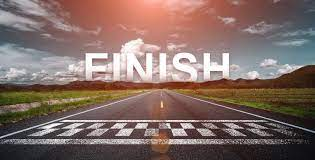 Source: Ubets.com
Metro Health and Medical Coalition – power struggle Exercise
11
Hot Wash Guide – Suggested topics of discussion
Instructions: The post-exercise hotwash takes place immediately following the exercise. It should last no more than 30 minutes. The hotwash is led by the site Controller and includes exercise players, evaluators, and observers. This is an opportunity to debrief on lessons learned during the exercise. Players may share feedback on exercise performance and the Evaluator may ask for clarifications about what they observed. 

Based on the exercise today, identify and document the top 3 issues and/or areas at your agency that need improvement. 
Based on the exercise today, identify and document 3 strengths or best practices that were identified.
Given the above strengths and areas of improvement, identify and document any equipment needed or  training or plans/procedures that should be reviewed, revised, or developed.
Metro Health and Medical Coalition - Community Protest Exercise
12